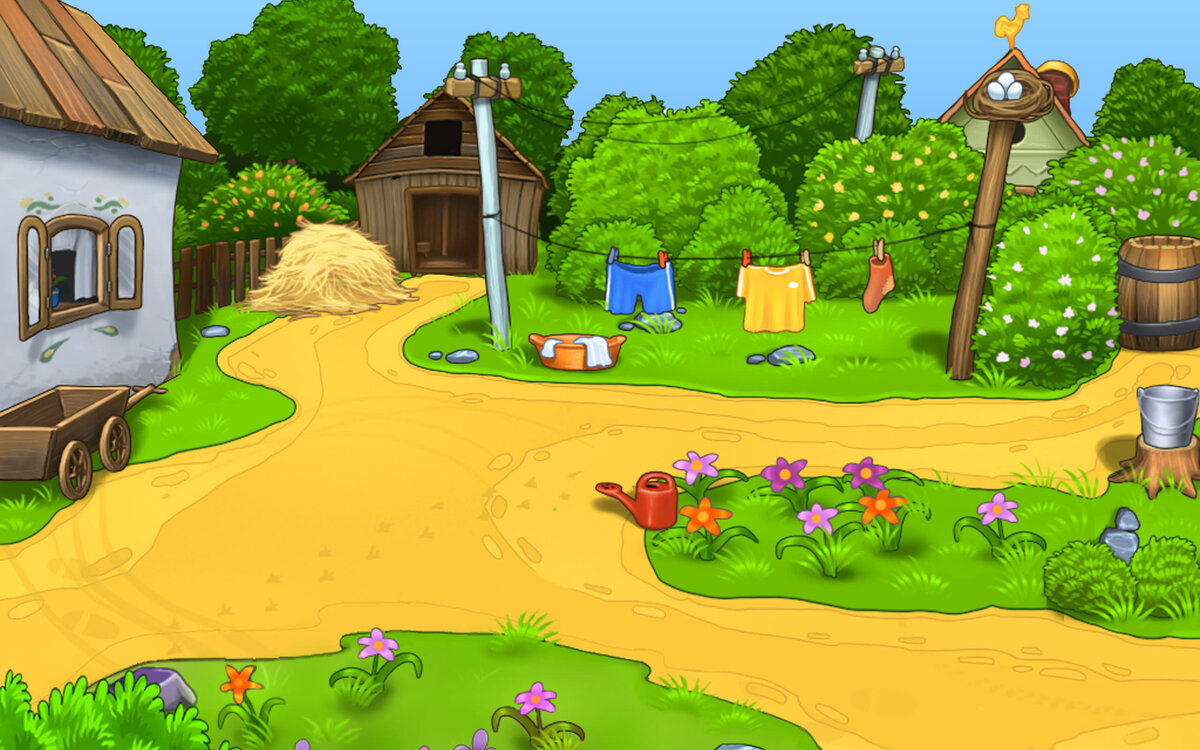 Интерактивная игра«Найди отличия»
Привет! Меня зовут Миша. Помоги мне найти 7 отличий между двумя картинками. Для этого нажимай предметы на 1 картинке. Удачи тебе!
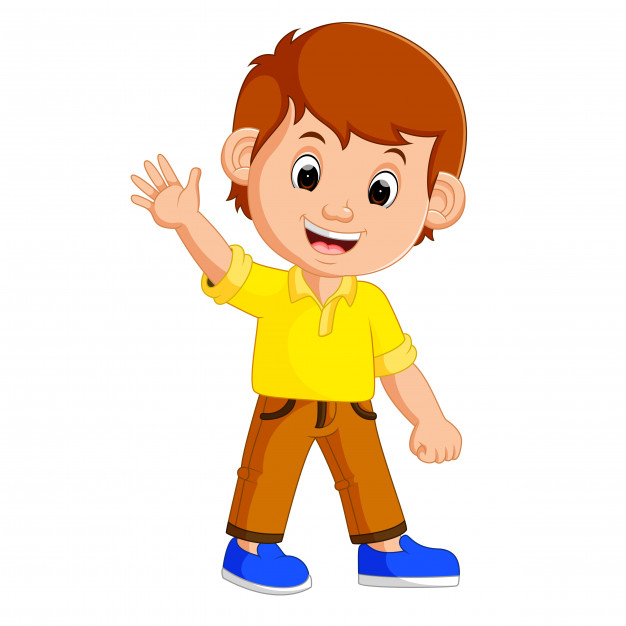 НАЧАТЬ ИГРУ
2
1
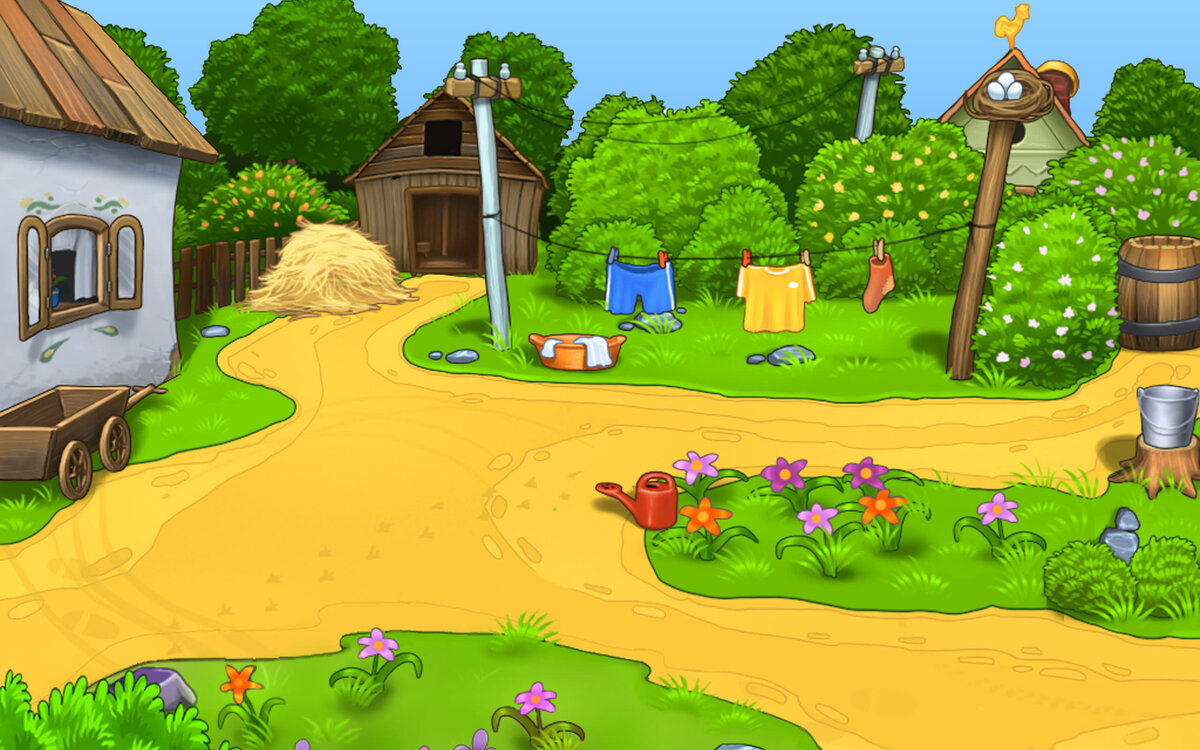 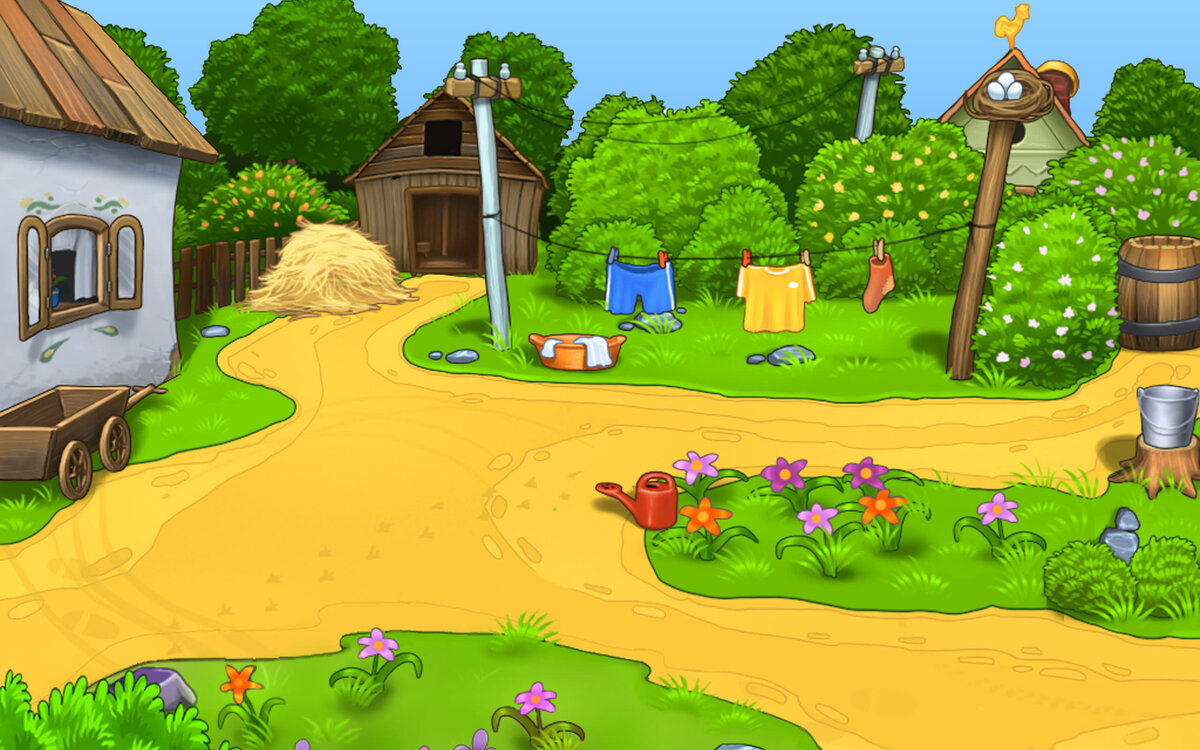 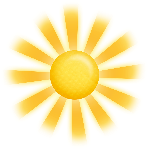 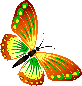 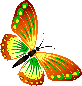 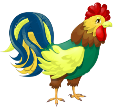 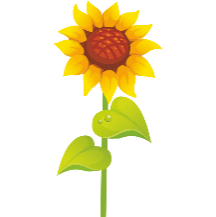 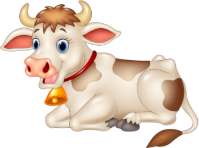 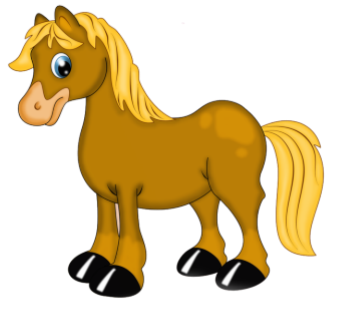 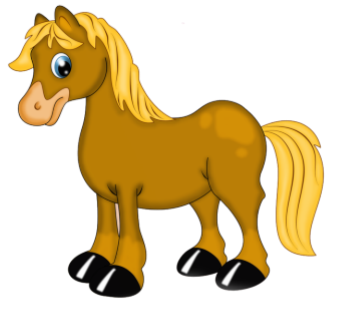 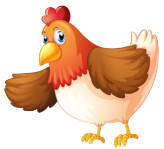 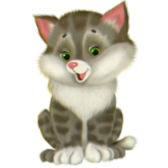 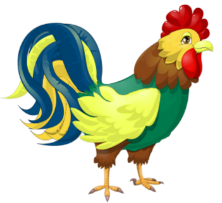 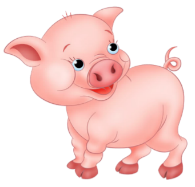 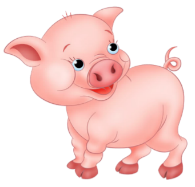 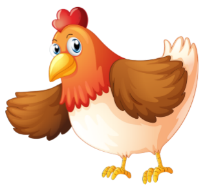 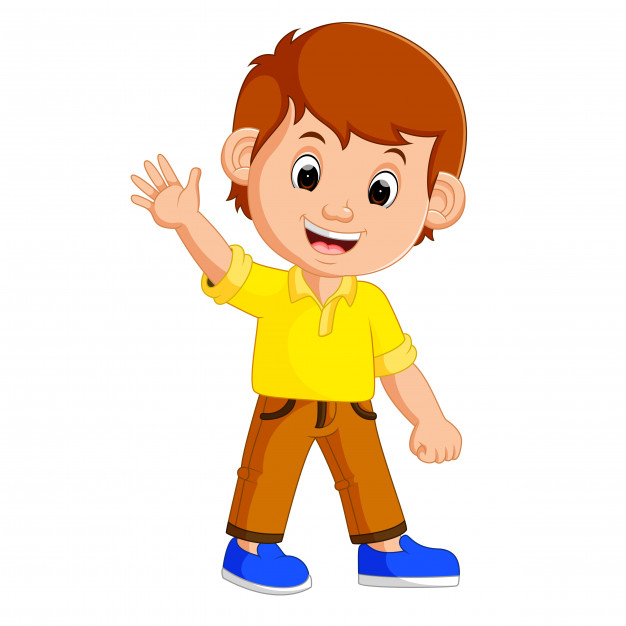 Ты просто молодец! Справился с заданиями так быстро! Пока!
ЗАВЕРШИТЬ ИГРУ
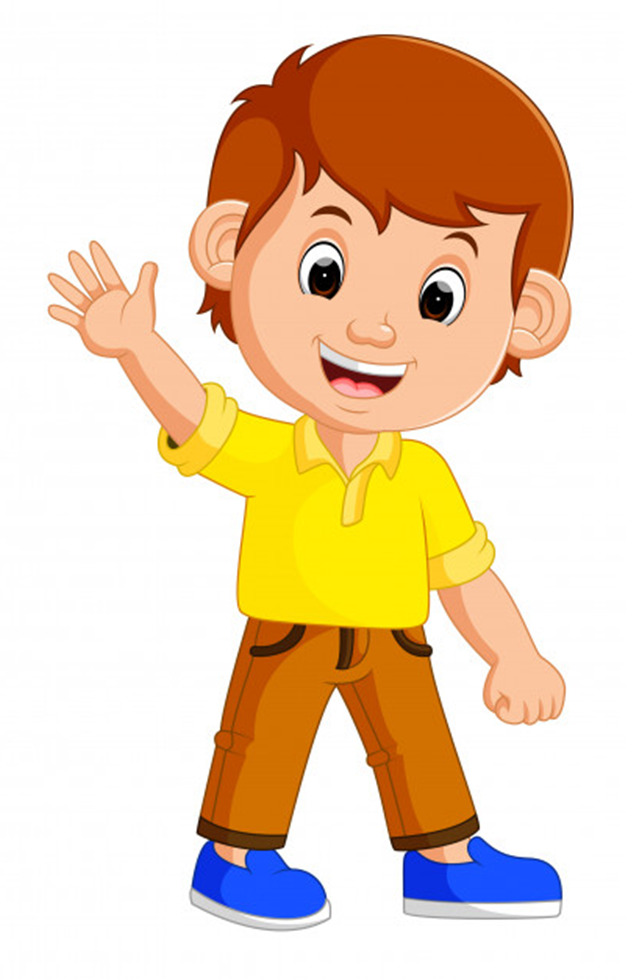 Презентацию подготовила: педагог-психолог 
Королёва Марина Владимировна
https://vk.com/korolevadou
https://koroleva-marina.ru/